MIT503 Veri Yapıları ve algoritmalarVeri ağaçları
Y. Doç. Dr. Yuriy Mishchenko
Veri ağaçları
Ders planı
Veri ağaçlarının nedeni – neden veri ağaçları?
İkili ağaçları ve arama veri ağaçları
Veri agaçlarının temel operasyonları: arama, min ve max bulma
Dengesiz ve dengeli veri ağaçları
Neden veri ağaçları
Veri ağaçları, sıralanmış veri depolamalarıdır
Sıralanmış dizi[1,3,7,8,10,15,16,17,21,22,23,25,...]
Sıralanmış dizide arama
İkiye bölme algoritması: ortadaki değere önce bakalım, o değere göre arama ya sol ya da sağ tarafta devam eder, v.b.
Neden veri ağaçları
Sıralanmamış dizide arama genellikle, dizinin boyutu n ise, O(n)  zaman gerektirir
Sıralanmış dizide arama O(log2 n) zaman gerektirir (ikiye bölme) 
Bu çok büyük avantaj, n=106 kayıtlı veritabanında böyle arama yapmak için 106 karşı log2 106=20 vakit gereksinimi var
Neden veri ağaçları
Büyük veriler için depolama strateji – büyük veriler sıralanmış şekilde kaydedilmesi lazım
Sıralanmamış dizide yeni veriler veritabanının sonuna tek işlemle eklenebilir
Sıralanmış dizide yeni değeri dizinin sıralanmış halini tuturken eklenmesi gerekiyor, yani daha önce uygun bir yer yeri bulunması lazım
Neden veri ağaçları
Örneğin:
Sıralanmış dizi = “1,3,4,7,8,9,11,22,23,25,27,33”
“10” değeri eklemek için, dizide uygun yeri bulmak zorundayız – burada, “9” ten sonra
Hata bu ikiye bölme algoritması kullanarak log n zamanında yapılabilir
2
5
7
11
12
13
17
22
23
30
hedef
aramasının sırası
Neden veri ağaçları
Sıralanmış dizinin oluşturulması O(n*log n) zaman gerekir, ama bundan sonra arama O(log n) zamanda yapılabilir, sıralanmamış dizi ise O(n)’den daha az
Bu şekilde, büyük verilerin sıralanmış şekilde oluşturulup tutulması faydalıdır
Neden veri ağaçları
Sıralanmış dizi oluşturmanın daha fazla vakit ihtiyacına rağmen, büyük veri depolama için sıralanmış veriler daha çok avantajlıdır. 
Veri agaçları, bu problemi çözen bilgisayar biliminin veri yapıları dır
Ağaçlar
Ağaçlar graflardır

Graf (çizilge), noktalar (düğüm) ve oklar (bağlantı) kullanarak ilişkiler gösteren bir kavramsal araçtır
Bu bir graf:
Okları takip eden bir bağlantı zincirine “patika” denir (path)
düğüm/node
bağlantı/edge
patika
Aynı düğümda başlayan ve duran patikalara, “döngü” denir  (loop)
döngü
Graflar ve ağaçlar
Graflar, düğümler ve bağlantılar içeren çizilgelerdir
Düğümler baze nesneleri temsil eder ve bağlantılar arasındaki ilişkilere temsil eder
Bağlantıların zincirlerine “patika” denir ve aynı noktada başlayan ve biten patikalara “döngü” denir 
Ağaçlar döngü içermeyen graflardır
Graflar:
Döngü var
döngü
Ağaçlar:
Döngüler yok
Birkaç ağaç örneği:
Önceki sayfadaki ağaca eşit – ben sadece düğümleri taşıdım
Birkaç ağaç örneği:
Birkaç ağaç örneği:
Başka bir ağaç
Ağaçların terimleri:
Ağaç kökü
Ana düğüm
Ağaç yaprakları
Çocuk düğüm
Ağaç seviyesi
Ağacın yüksekliği
Ağaçların terimleri:
Ağaç kökü, ağacın en yüksek düğümüdür
Ağaç kökü
Bütün bağlantılar için, bağlantının çıktığı düğüme “ana” düğüm denir
Ana düğüm
Çocuk düğüm
Bütün bağlantılar için, bağlantının bittiği düğüme “çocuk” dügüm denir
Ağaçların terimleri:
Ağaç kökü
Ağaçlarda, tüm düğümler her zaman tek ana düğüme bağlıdır
Ana düğüm
Çocuk düğüm
Bir düğümün bir veya birkaç çocuk olabilir
Ağaç kökünün sadece çocuklar olabilir
Ağaçların terimleri:
Ağaçta, kökünden başka düğümlere “yapraklar” denir
Kök
Yapraklar
Kökten aynı uzaklıkta olan yapraklara “ağaç seviyesi” denir
Seviye
Maksimum seviyesine “ağacın yüksekliği” denir (o bir sayıdır)
Burada yüksekliği 4, çünkü 4 seviyesi var
Yüksekliği = 4
Ağaçların terimleri:
Döngü içermeyen graflara ağaç denir
Ağacın en yüksek düğüme “agaç kökü” denir
Bağlantıların çıktığı düğümlerine “ana düğüm” denir
Bağlantıların bittiği düğümlerine “çocuk düğüm” denir
Ağaçta, kökten başka düğümlere “yapraklar” denir
Kökten aynı uzaklıkta olan yapraklar için “seviye” denir
Maksimum uzaklıkta olan seviyeye “agacın yüksekliği” denir
Ağaçlarda, tüm düğümlerde tek ana düğme var
Ağaç kökünün sadece çocuklar var
Graflar ve ağaçlar
Ağaçlar bağlantılı listeler kullanarak uygulanır: düğüm + çocuklara işaretçiler
Graflar ve ağaçlar
Ağaç düğümlerin hepsinin maksimum iki çocuğu varsa, o agaçlara “ikili ağaç” denir
Üç çocuk
ikili ağaç
Graflar ve ağaçlar
İkili ağaçların programlama/algoritmalarda önemli uygulamalar var, onlara arama ağaçlarıdenir, verilerin sıralanmış depoları olarakkullanılır
Graflar ve ağaçlar
Arama ağacın ana özelliği:
Her düğüm için solda değerlerin tümüdaha küçük ve sağda daha büyük tür
9
5
15
3
18
7
12
1
4
11
14
Graflar ve ağaçlar
Arama ağacın ana özelliği:
Her düğüm için solda değerlerin tümüdaha küçük ve sağda daha büyük tür
9
daha büyük
daha küçük
5
15
3
18
7
12
1
4
11
14
Graflar ve ağaçlar
Burada, hepsi 9’dan daha büyük olmalı
9
Burada, hepsi 9’dan daha küçük olmalı
5
15
11 burada olmaz !
3
7
18
12
1
4
11
14
Graflar ve ağaçlar
9
hepsi 5’ten daha küçük
5
hepsi 5’ten daha büyük
15
Aynı şekilde tüm yapraklar için
3
7
18
12
1
4
11
14
Graflar ve ağaçlar
Arama ağaclarında değerler sıralanmıştır
9
5
15
3
18
7
12
1
4
11
14
Veri ağaçların işlemleri
Arama ağaç veri yapısının işlemleri:
Değer ekle
Değer kaldır
Değer arama
Min değeri bul
Max değeri bul
Değerin babası bul
Değerin çocukları bul
9
5
15
3
18
7
12
1
4
11
14
Veri ağaçların işlemleri
Min ve max değer işlemleri
Min için her zaman sola, max için sağa gitmek gerekir
9
min
max
5
15
3
7
12
18
1
4
11
14
Veri ağaçların işlemleri
Min ve max işlemleri
minp:=ağaç.kök
p.sol_çocuk varken
   p:=p.sol_çocuk
döngü sonu
yaz p.değeri
başlangıç
p.sol_çocuk var?
evet
p:=p.sol_çocuk
max p:=ağaç.kök
p.sağ_çocuk varken
   p:=p.sağ_çocuk
döngü sonu
yaz p.değeri
hair
yaz p.değeri
durak
Veri ağaçların işlemleri
Değer arama işlemi
Kökten başlayınca değerleri karşılaştırın; hedef  değerinden büyükse, sağa, küçükse, sola gidin
14
9
5
15
14
3
7
12
18
14
1
4
11
14
Veri ağaçların işlemleri
başlangıç
Arama işlemi
eşit ise
Aramap:=ağaç.kök
döngü başlangıcı   p.düğüm=hedef ise      döngüden çık
   p.düğüm>hedef ise      p:=p.sol_çocuk   p.düğüm<hedef ise      p:=p.sağ_çocuk
p varken
yaz p
p.değeri karşı hedef
p:=p.sol_çocuk
daha büyük ise
daha küçük ise
p:=p.sağ_çocuk
yaz p
durak
Veri ağaçların işlemleri
Değer ekle işlemi
Kökten aramada gibi ilerleyin
Son düğüme sağda yeni düğümü ekleyin
Yeni ağaç, arama ağacının koşulu karşılıyor (kolay)
8
9
5
15
8
3
12
18
7
1
4
8
11
14
Yeni anahtar
Veri ağaçların işlemleri
Kısaltma
Min – her zaman sola gidin
Max – her zaman sağa gidin
Arama – kökte başlayınca düğümleri karşılaştırın; hedef  düğümden büyükse, sağa, küçükse, sola gidin
Ekleme –aramada gibi kökten ilerleyin; sonunda son düğüme sağda yeni düğüm ekleyin
Veri ağaçların işlemleri
Kaldırma için, üç durum olabilir
Kaldırılan düğümde çocuklar yoksa – düğümü kaldırın
9
5
15
3
12
7
Düğümü hemen kaldırabiliriz
1
4
11
14
Veri ağaçların işlemleri
Kaldırmada üç durum var
Kaldırılan düğümde çocuklar yoksa – düğümü silin
9
5
15
3
12
7
Düğümü hemen silebiliriz
1
4
11
14
Veri ağaçların işlemleri
Kaldırılan düğümde tek çocuk varsa – düğümü silebiliriz; çocuğunu ana düğümüne bağlayabiliriz
Düğümü kaldırabiliriz; çocuklarını ana düğümüne bağlayabiliriz
9
5
15
3
12
7
1
4
11
14
Veri ağaçların işlemleri
Kaldırılan düğümde iki çocuk varsa – kaldırılan düğümün solda bir çocuğunu bulmalıyız ki, o çocuğun tek sol çocuğu var ve kendisi en sağdaki koşededir
9
5
15
Kaldırılan düğüm
3
7
12
1
4
11
14
Veri ağaçların işlemleri
Kaldırılan düğümde iki çocuk varsa – kaldırılan düğümün solda bir çocuğunu bulmalıyız ki, o çocuğun tek sol çocuğu var ve kendisi en sağdaki koşededir
9
5
15
Kaldırılan düğüm
3
7
12
En sağdaki köşe
1
4
11
14
Veri ağaçların işlemleri
Böyle çocuğu kaldırılan düğümün yerine taşınmalı
9
4
15
Kaldırılan düğüm
3
7
12
1
4
11
14
Veri ağaçların işlemleri
Yeni ağaç, arama ağacının koşulunu karşılıyor
9
4
15
Kaldırılan düğüm
3
7
12
Alternatif olasılığı
1
4
11
14
Veri ağaçların işlemleri
Alternatif olarak, kaldırılan düğümün sağda bir çocuğunu bulmalıyız ki, o çocuğun tek sağ çocuk var ve kendisi en soldaki köşededir
O düğüm, kaldırılan düğümün yerine taşınmalı
9
7
15
Kaldırılan düğüm
3
7
12
En soldaki köşe
1
4
11
14
Veri ağaçların işlemleri
Önceki işlemlerin, ağacın yüksekliği H ise, en çok O(H) zaman gerekir
Veri ağaçların işlemleri
Önceki işlemlerin, ağacın yüksekliği H ise, en çok O(H) zaman gerekir
4
9
4
5
15
H
3
12
18
4
7
1
4
11
14
Veri ağaçların işlemleri
Ağacın yüksekliği H ağaçtaki düğümlerin sayısına log n olarak bağlıdır, yani çok verimli
Gerçek hayatta H ağacın oluşturulduğu sürecine bağlı
Ağaç sıralanmış sayılar kullanarak oluşturulduysa, H düğüm sayısına eşit olabilir !!!
Veri ağaçların işlemleri
Sıralanmış giriş –1,2,3,5,7,9,...
1
1
1
1
2
2
2
3
3
5
5
Ekleme işlem algoritmasına göre,nesnelerin hepsi sağda eklenmiştir !
7
9
Çok kötü!!!
Veri ağaçların işlemleri
Bu tip ağaçlara “dengesiz” denir
H büyükse, bu çok kötü, bütün işlemler çok uzun olur, performansa zarardır

Bu nedenle, arama ağaçları algoritma tarafından sürekli dengelenmeli
Arama ağaç dengeli ise, sağ ve sol alt ağaçları yaklaşık olarak eşit olmalı, ve H log n ‘e yakın olmalıdır
Veri ağaçların işlemleri
Eşit değil
Eşit
5
Sol
Sağ
9
Sol
Sağ
1
5
15
15
3
12
18
3
7
12
18
11
14
1
4
11
14
Dengeli veri ağaçları
Arama ağacın denge durumunu korunması için ekleme ve kaldırma işlemleri değiştirilmeli
Bu işlemleri ağacın dengeli olmasını tutuyorsa, böyle arama ağacına “kendi kendini dengeleyen ağaç” denir (self-balancing tree) 
Kendi kendini dengeleyen ağaçların türleri: AA ağaçları, AVL ağaçları, Al-siyah ağaçları, “Günah keçisi” ağaçlaro, “Splay” ağaçları, VB
Dengeli veri ağaçları
Ekleme ve kaldırma işlemleri ağacın dengeli olmasını tutuyorsa, böyle ağaçlara “kendi kendini dengeleyen ağaç” denir
Kendi kendini dengeleyen ağaçlar, sürekli dengesini kontrol eder ve gerekirse “pivot” işlemi yaparlar
Pivot işlemi, sağdaki ve soldaki alt ağaçları değiştirip ağacın dengesini sağlar
Dengeli veri ağaçları
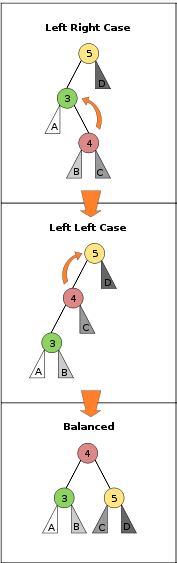 AVL’daki pivot işlemi üç adımdan oluşur...
Sağda veya solda yapılabilir, ağaçta nerede dengesizlik var yani
Daha büyük alt dalında ilk önce bir parça yukarıya taşınır, sonra diğer tarafa çekilir
Sonuçta daha dengeli ağaç sağlanır
Dengeli veri ağaçları
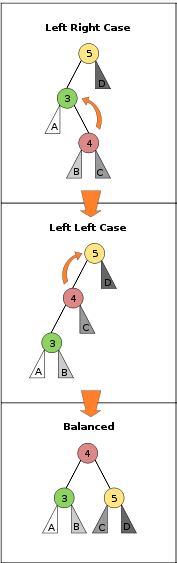 Farklı kendi kendine dengeleyen ağaçlar farklı pivot stratejileri kullanır
Buradaki üç adımlı pivot, AVL pivottur
Genel pivot işlemin amacı – ağacın dengesini sağlamaktır
Dengeli ağaçta, yükseklik her zaman log2 n civarında kalır ve bu nedenle en optimum veri işletmeye garanti var
Özet
Arama ağaçları, büyük veriler depolama yapısıdır
Arama ağaçları, verilerin sıralanmış depolamasını sağlar
Sıralanmış depolama O(log n) karşı O(n) veri erişimi sağlar
Özet
Ağaç, bir döngüsüz grafdır
Ağaçta, kök ve yapraklar var, bütün yaprakların tek ana düğümü var ve birkaç çocuğu olabilir
İkili ağaçlarda tüm düğümlerinin iki coğuğu var ve soldaki alt ağaçları her zaman daha küçük ve sağdaki daha büyüktür
Arama, max, min, ekleme, kaldırma işlemler var, verilerle işletme O(H) vakit gerekir
Özet
O(H) vakit maliyeti önemli avantajdır
Genel durumda, H=O(log n), ama H=O(n) de kolayca alabiliriz
Kendi kendini dengeleyen ağaçlar, sürekli denge kontrol ederek, gerekirse sağdaki ve soldaki alt ağaçlarını değiştirip dengeyi sağlar (“pivot”)
Dengeli ağaçlar sürekli en optimum veri depolanmayı sağlar